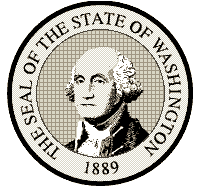 Washington State 
Energy Facility Site Evaluation Council
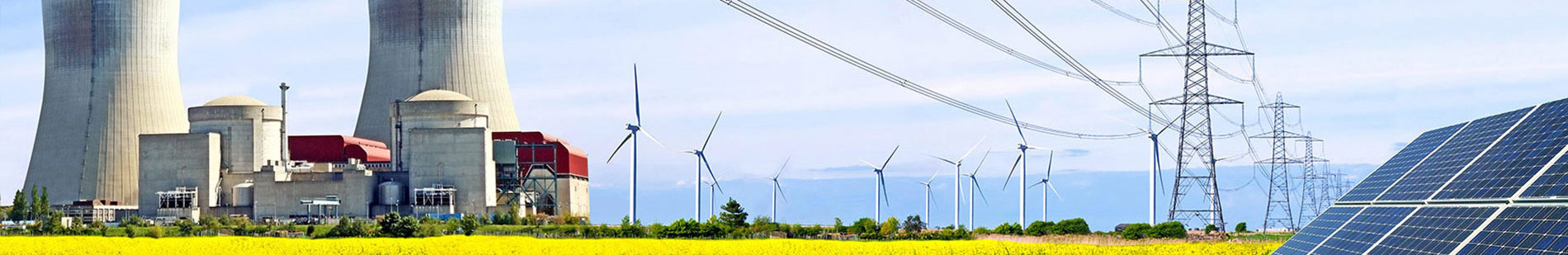 These Slides Are Intended for Illustrative Purposes Only and Do Not Represent the Official Position of EFSEC on Any Individual Project
[Speaker Notes: Welcome everybody, thank you all for coming to participate this evening. My name is Ami Kidder, the Siting and Compliance Manager with the Energy Facility Site Evaluation Council. I have a short presentation to go over the EFSEC process for those who are new to EFSEC.]
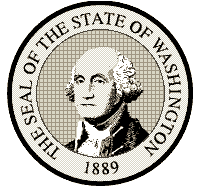 History
EFSEC formed in 1970 for thermal power plants
 “One stop permitting”
Issuing agency for permits otherwise issued by a variety of agencies within the state (e.g., water quality, air quality, etc.)
 State agency and local government members
 EFSEC recommendation to Governor for final decision
 Final decision preempts all other state and local governments
EFSEC
2
[Speaker Notes: A little bit of the history of the agency. EFSEC was created in 1970 for the siting of thermal power plants. The intent was to create a “one stop permitting” agency for large energy facilities. EFSEC is comprised of state and local government members, who review each application before making a recommendation to the governor. This decision preempts other state or local governments. (Created with SB 49)]
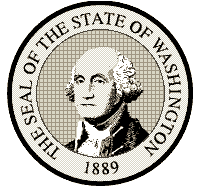 Council Membership (RCW 80.50.030)
Chair – Governor Appointee
Kathleen Drew
 Dept. of Ecology
Robert Dengel
 Dept. of Fish & Wildlife
Mike Livingston
 Dept. of Commerce
Kate Kelly
 Dept. of Natural Resources
Lenny Young
 Utilities & Transportation Commission
Stacey Brewster
 Local Government (City and County)
Ed Brost (Horse Heaven project)
 Port District – nonvoting
for application review
 Optional application review members:
Dept. of Agriculture
Derek Sandison (Horse Heaven project)
Dept. of Transportation
Bill Sauriol (Goose Prairie project)
Dept. of Health
Military Dept.
EFSEC
3
3
[Speaker Notes: You can see here that EFSEC is comprised of members from several different state level agencies. The chairperson is appointed by the governor, and there are standing members from five other agencies, appointed by those agencies to sit on the council. The current Council is made up of Chairwoman Kathleen Drew, Robert Dengel from the Department of Ecology, Mike Livingston from the Department of Fish and Wildlife, Kate Kelly from the Department of Commerce, Lenny Young from the Department of Natural Resources, and Stacey Brewster from the Utilities and Transportation Commission. There are additional agencies that may elect to appoint a Council member during the review of an application. These agencies are the Department of Agriculture, the Department of Transportation, the Department of Health, and the Military Department. Local governments also have an option to appoint a Councilmember for the review of a project in their area. When a project is located at or near a port, the Port authority may also appoint a member, though this position is a non-voting member.]
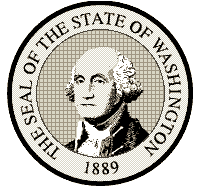 Facilities (RCW 80.50.060)
Energy plants:
Any nuclear power facility where the primary purpose is to produce and sell electricity 
Non hydro, nonnuclear thermal power plants 350+ MW
Alternative energy resources (wind, solar, geothermal, wave/tidal, landfill gas, biomass, etc.) “any size may opt-in” 
Transmission Lines 115+ kV may “opt-in”
 Pipelines
 Refineries and Storage Facilities
EFSEC
4
[Speaker Notes: As I mentioned previously, EFSEC was created to oversee the siting of thermal power plants. Facilities falling into EFSEC’s jurisdiction include any nuclear facility where the primary purpose is to produce and sell electricity. We also oversee non-hydro, nonnuclear thermal facilities with a capacity of 350MW or greater. There is no threshold for alternative energy sources such as wind, solar, etc., but they may choose to opt in, as well as transmission lines over 115kV. Thresholds for pipelines, refineries, and storage facilities that would fall under EFSEC jurisdiction are found in the Revised Code of Washington, or RCW ,80.50.060]
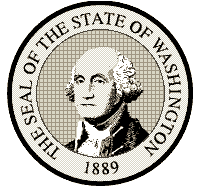 Facilities
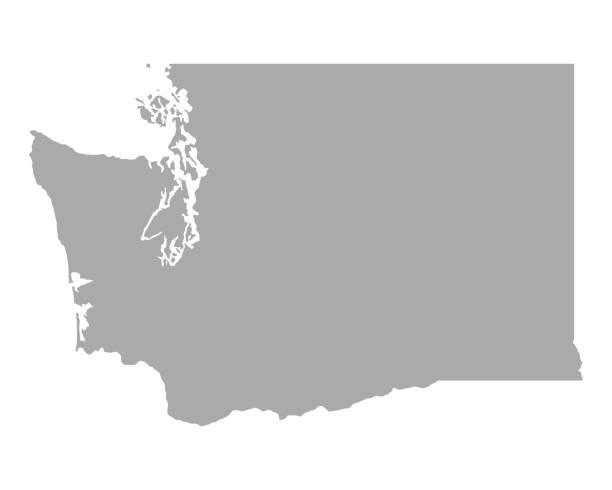 Seattle
Spokane
Kittitas Valley Wind
Olympia
Desert Claim Wind
Wild Horse Wind
Columbia Solar
Grays Harbor Energy Center
Columbia Generating Station
Chehalis CT
Goose Prairie
WNP -1/4
Horse Heaven
Whistling Ridge Wind
Application Under Review
Approved - Construction Not Started
Under Construction
Operating
Decommissioning
EFSEC
5
[Speaker Notes: Here is a map of the facilities under EFSEC jurisdiction. You can see marked in red, there are 5 operating facilities including 2 natural gas facilities, 1 nuclear facility, and 2 wind facilities. The dark blue mark indicates the project that is the subject of today’s meeting, the Columbia Solar projects that are currently under construction. The light blue marks indicate the 2 additional facilities that are approved but have yet to start construction, both wind facilities. The clear circle is the one facility under decommissioning. EFSEC is currently reviewing applications for 2 facilities marked in green, the Horse Heaven facility and the Goose Prairie proposals.]
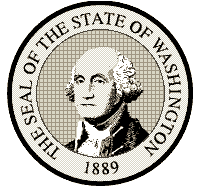 Siting Process
Application
Submitted
Land Use Hearing
Permits
SEPA Determination
Consistency Determination*
Determination of Significance
DNS or MDNS*
Initiate Intervention
SEPA Scoping & Agency Notification
Schedule Prehearing Conferences
Draft EIS Preparation
Prehearing Conferences (Grants intervention and identifies issues)
DEIS Issued/ 
Public Comment
DEIS Comment response & FEIS Preparation
Adjudicative Hearings
FEIS Issued
Deliberation
Final Order and SCA if recommending Approval
Findings & Conclusions
Recommendation to Governor
*Application may qualify for expedited process
EFSEC
6
[Speaker Notes: Here is a flow chart showing the general process an applicant will go through when they submit an application to EFSEC. There are 3 concurrent processes during an application review – the Land use consistency and adjudicative hearing process, the State Environmental Policy Act, or SEPA process, and the permitting process for applicable environmental permits. You can see that there are multiple process that happen concurrently when EFSEC is reviewing an application. One process is the Land use Hearing and adjudicative process. One process is the State Environmental Policy Act, or SEPA process, and the third process is that of identifying and preparing applicable environmental permits. All of these processes ultimately feed into the Council’s recommendation made to the governor.]
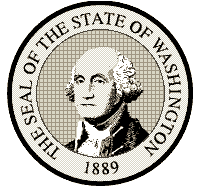 Request for Amendment (WAC 463-66)
A request for amendment of a Site Certification Agreement (SCA) must be made in writing by the certificate holder.
 In reviewing a proposed amendment, the Council must consider:
The intent of the original SCA;
Applicable laws and rules;
Public health, safety, and welfare; and
The provisions of WAC chapter 463-72 (site restoration and preservation)
EFSEC
7
[Speaker Notes: For the purpose of this meeting, a certificate holder is requesting an amendment to their Site Certification Agreement, or SCA. In reviewing whether a proposed amendment is consistent with the public health, safety, and welfare, the council shall consider the short-term and long-term environmental impacts of the proposal.]
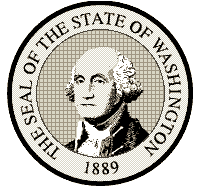 Approval Actions (WAC 463-66-070; WAC 463-66-080)
The Council may take final action on an amendment request which
does not substantially alter the substance of any provisions of the SCA; or 
which is determined not to have a significant detrimental effect upon the environment
 The Council may make a recommendation to the governor on an amendment which
substantially alters the substance of any provision of the SCA; or
 which is determined to have a significant detrimental effect upon the environment
EFSEC
8
[Speaker Notes: An approval by the Council may be in the form of a resolution. An amendment approval by the Council may be in the form of a council resolution, however, an amendment which substantially alters the substance of any provision of the existing SCA or which is determined to have a significant detrimental effect upon the environment shall be effective upon the signed approval of the governor.]
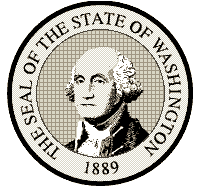 Public Input
Verbal comment sign up
Email efsec@utc.wa.gov
Call (360) 664-1345
 Mail
Energy Facility Site Evaluation Council621 Woodland Square Loop P.O. Box 43172Olympia, WA 98504-3172
 Email
efsec@utc.wa.gov	
 Online
https://comments.efsec.wa.gov
EFSEC
9
[Speaker Notes: That wraps up my presentation for this evening. Before I end, I’d like to remind everyone how they may submit comments for this request for amendment. If you’d like to speak this evening, there will be opportunity to give verbal comment after the end of this presentation. Comments may also be submitted to our online comment database at https://comments.efsec.wa.gov. The database is open now and will be open until 7:00pm this evening.]